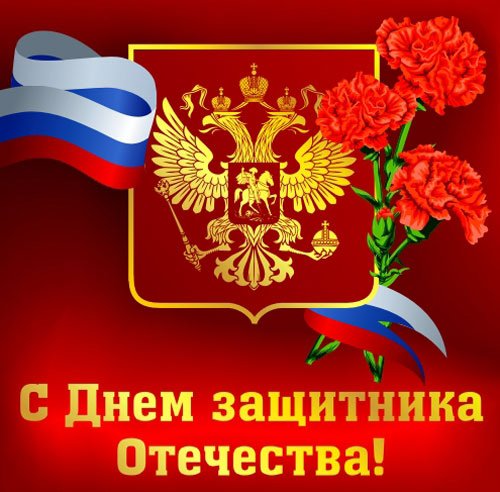 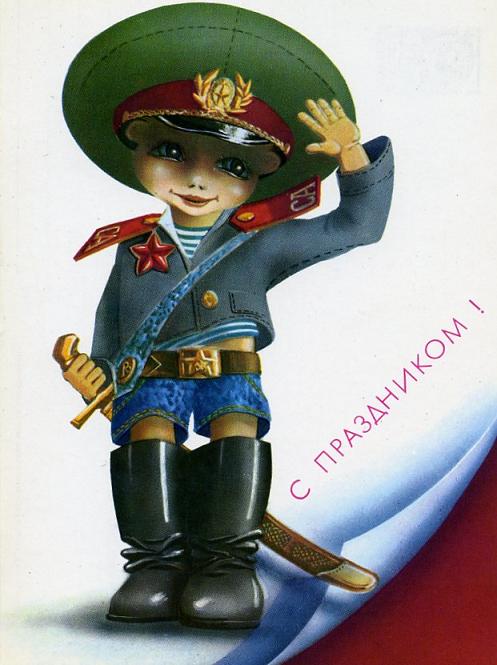 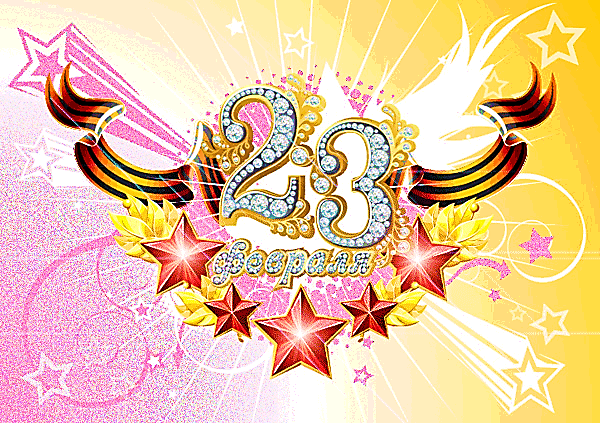 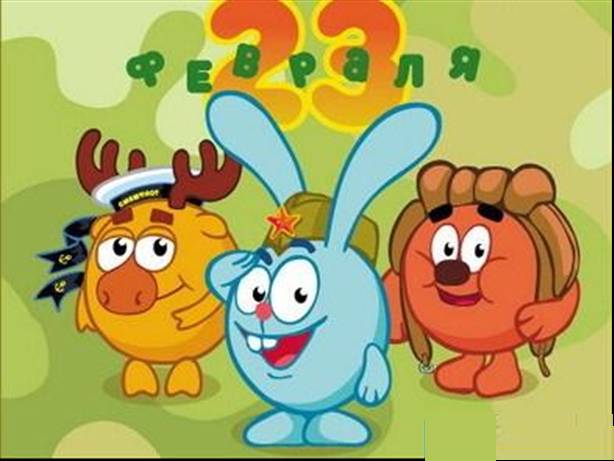 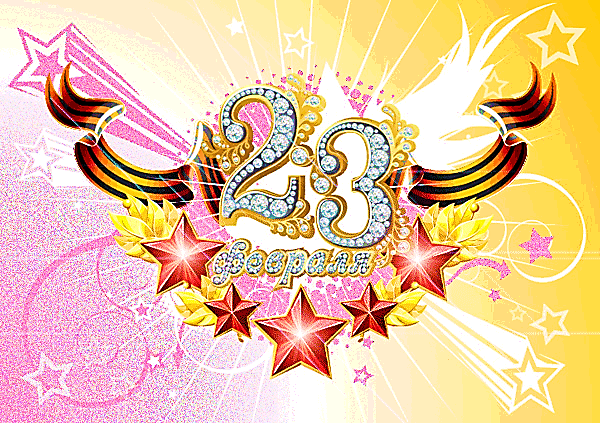 Конкурс 1.
СОБЕРИ СЛОВО
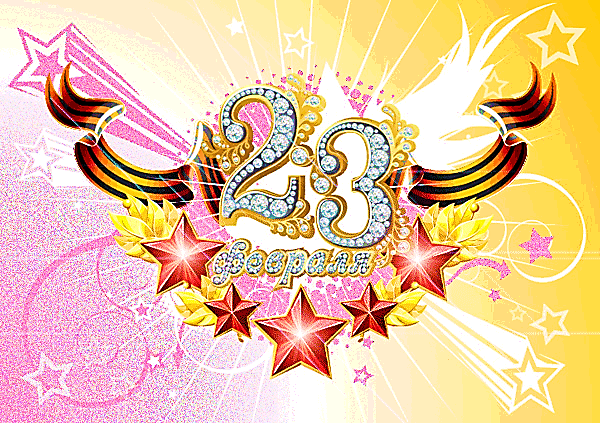 Конкурс 2.
БЫСТРОТА
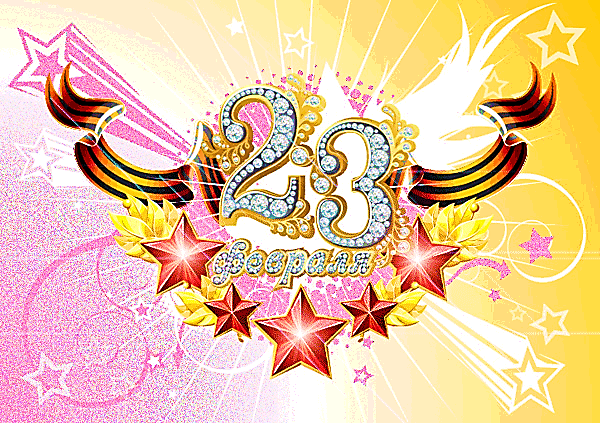 Конкурс 3.
ЛОВКОСТЬ
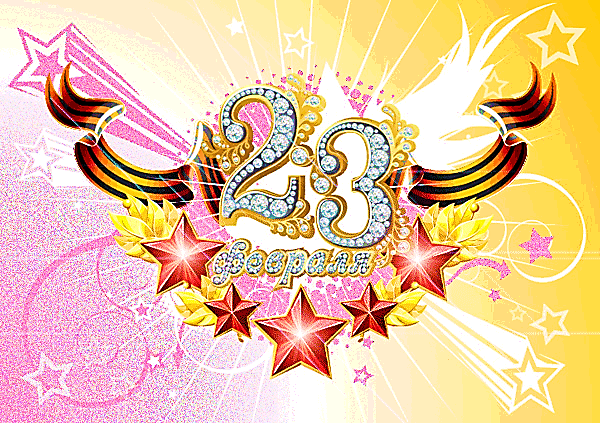 Конкурс 4.
каША ИЗ ТОПОРА
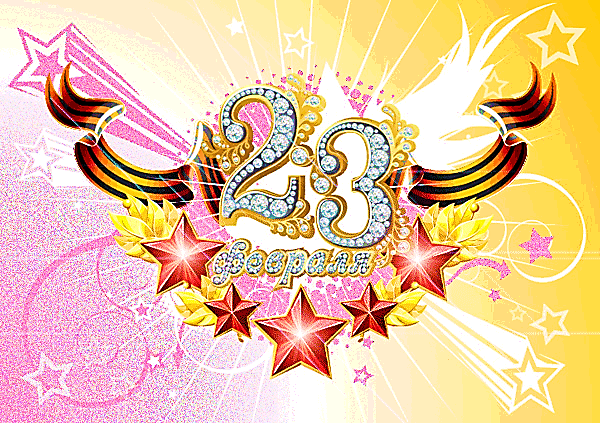 Конкурс 5.
ХУДОЖНИК
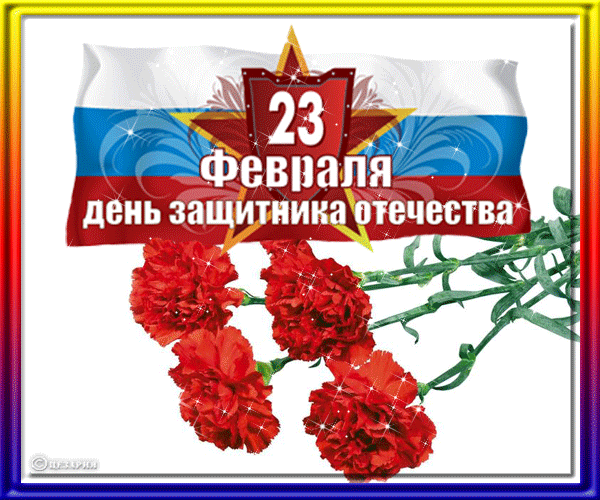